Herzlich Willkommen zum heutigen Workshop!
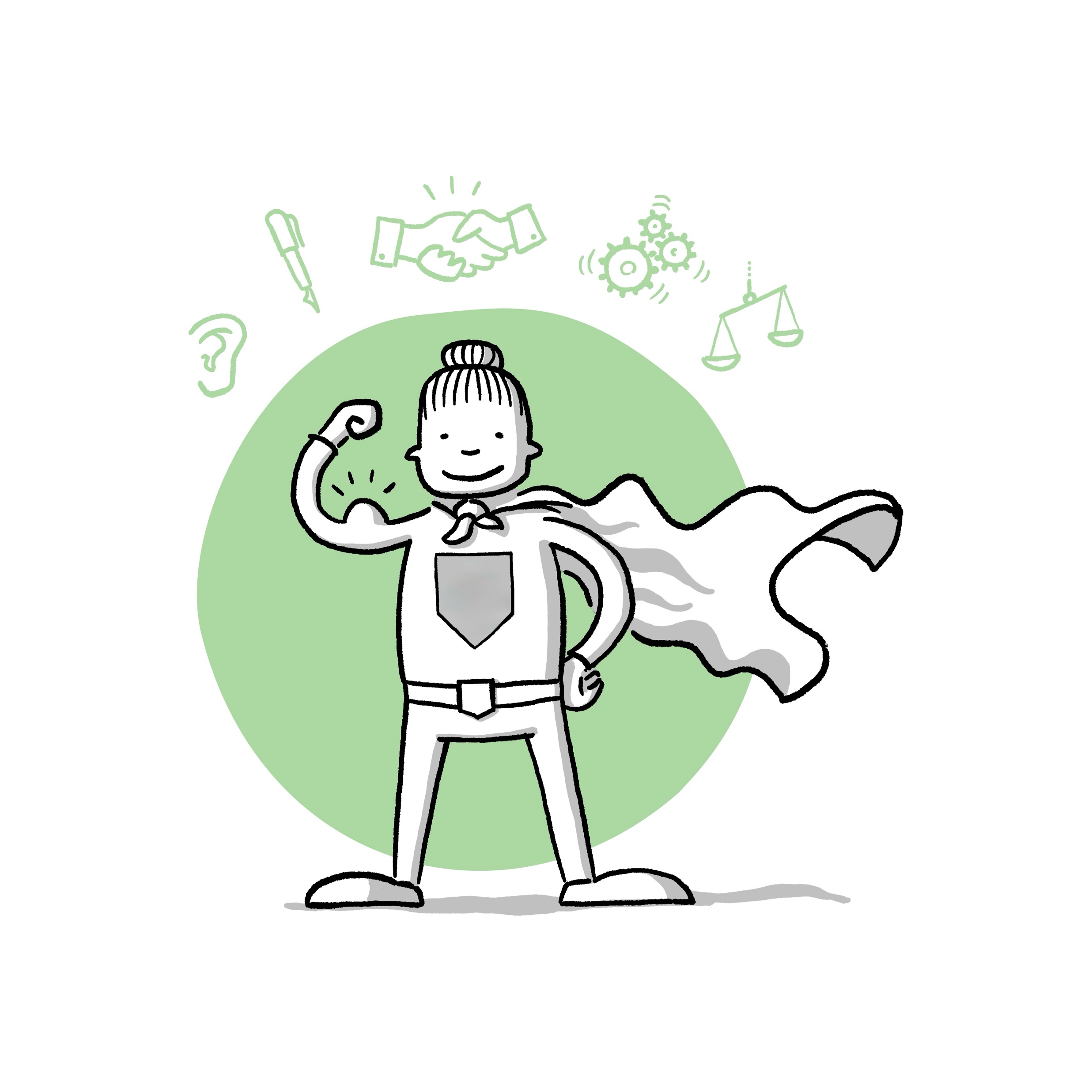 Verantwortung übernehmen & 
Vorbild sein

Meine Rolle als Führungssportler*in
Meine Rolle im Team
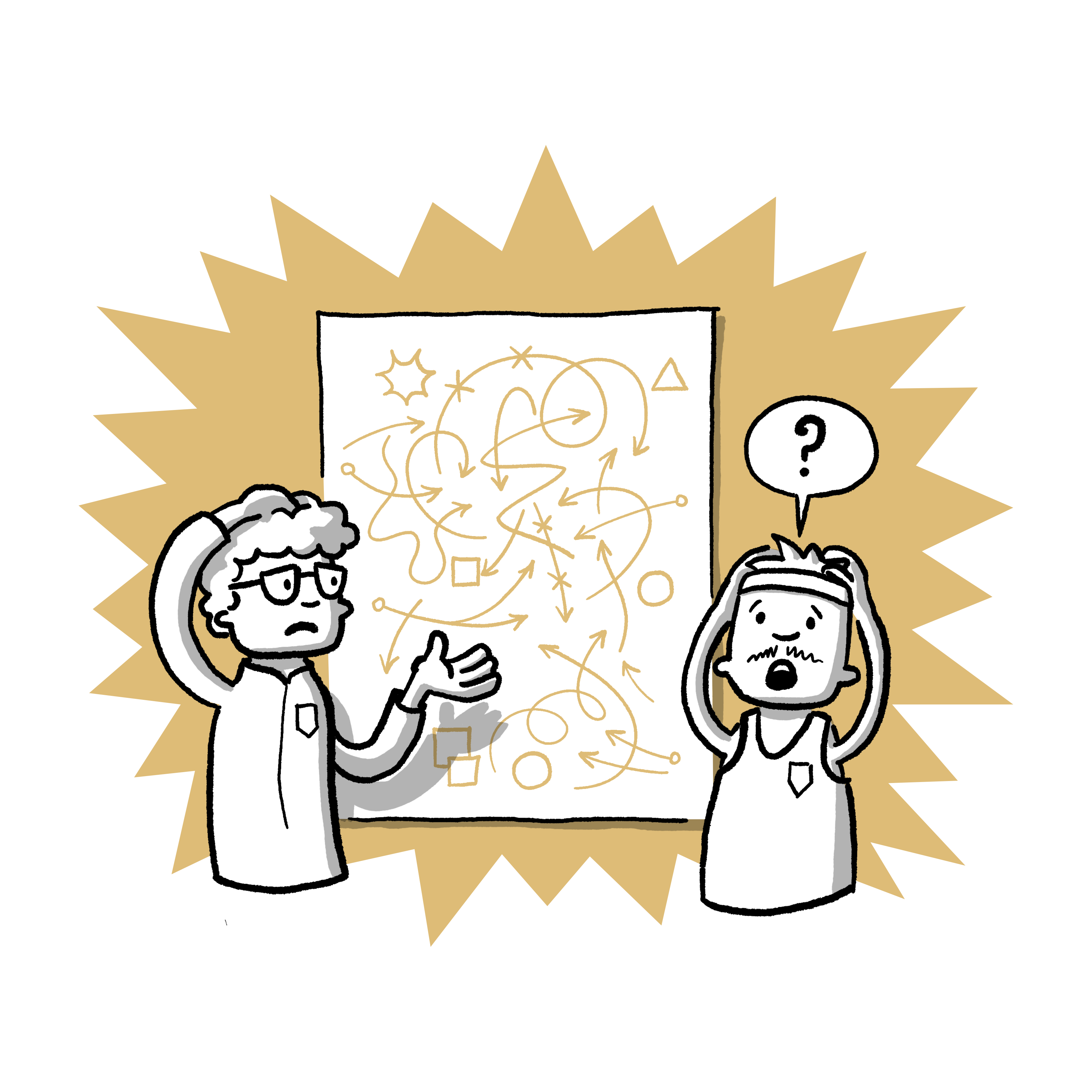 Meine Rolle im Team
Führungssportler*innen können Verantwortung für das Team übernehmen bzgl.:
Meine Rolle im Team
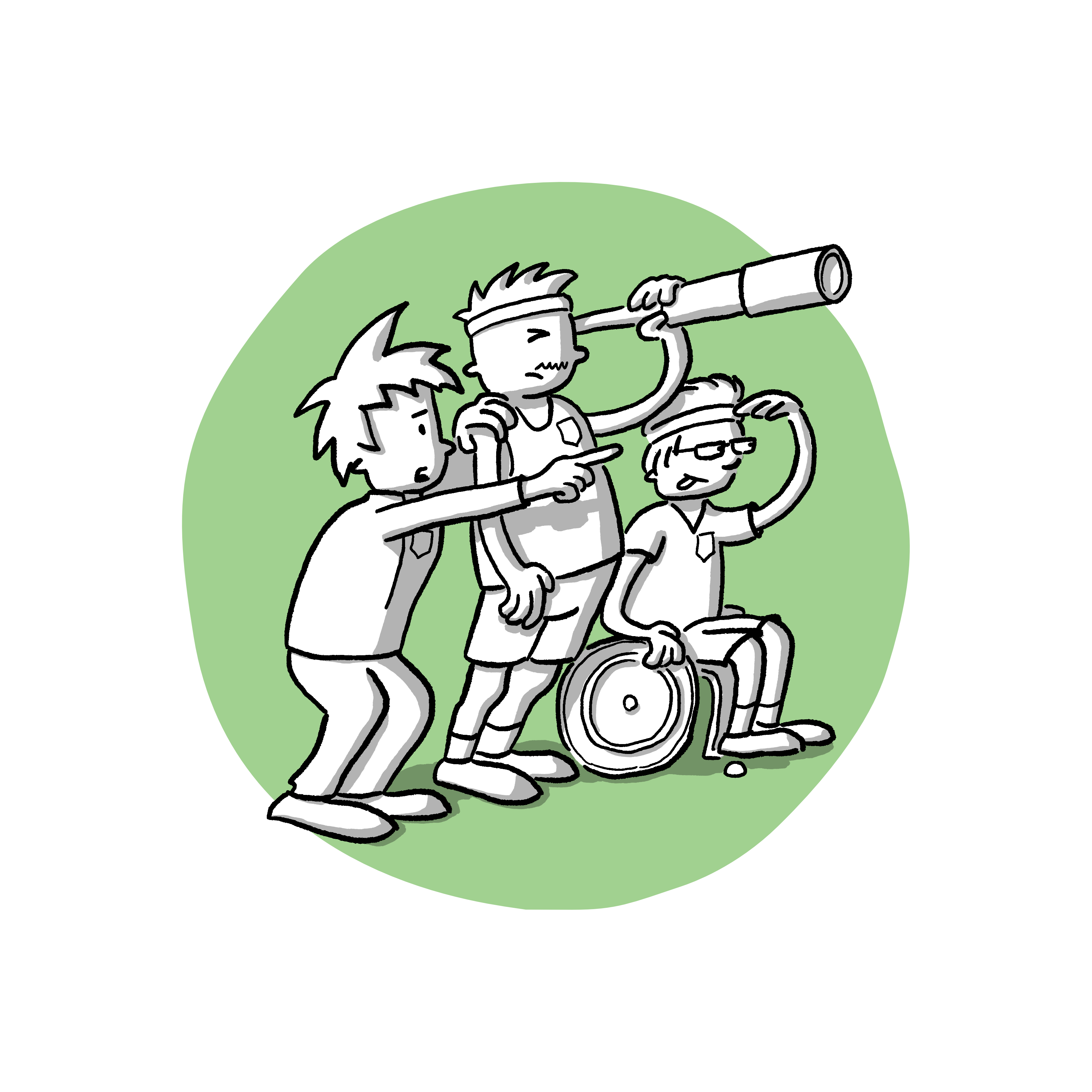 … um ein sicheres und positives Trainingsklima zu unterstützen
An wen kann ich mich wenden?
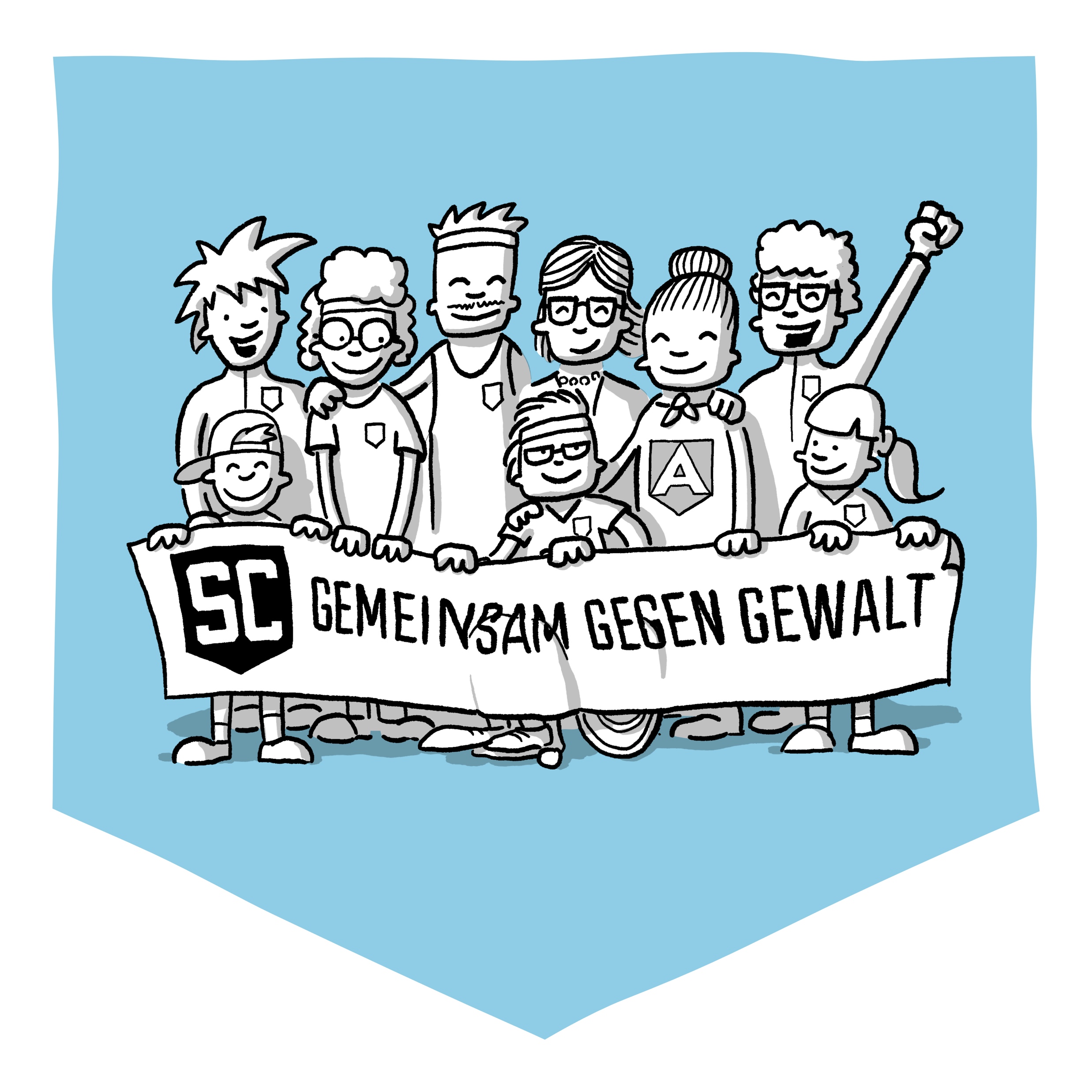 Ansprechpersonen im Verein

Lokale Ansprechstellen/Kooperationspartner nennen

Anlaufstellen des Verbands/Landessportbunds o.Ä. nennen

Ansprechstelle SafeSport: 
https://www.ansprechstelle-safe-sport.de 
Tel.: 0800 11 222 00

Nummer gegen Kummer: 
https://www.nummergegenkummer.de 
Tel.: 116 111

Hilfe-Portal sexueller Missbrauch: 
https://www.hilfe-portal-missbrauch.de/
Tel.: 08002255530